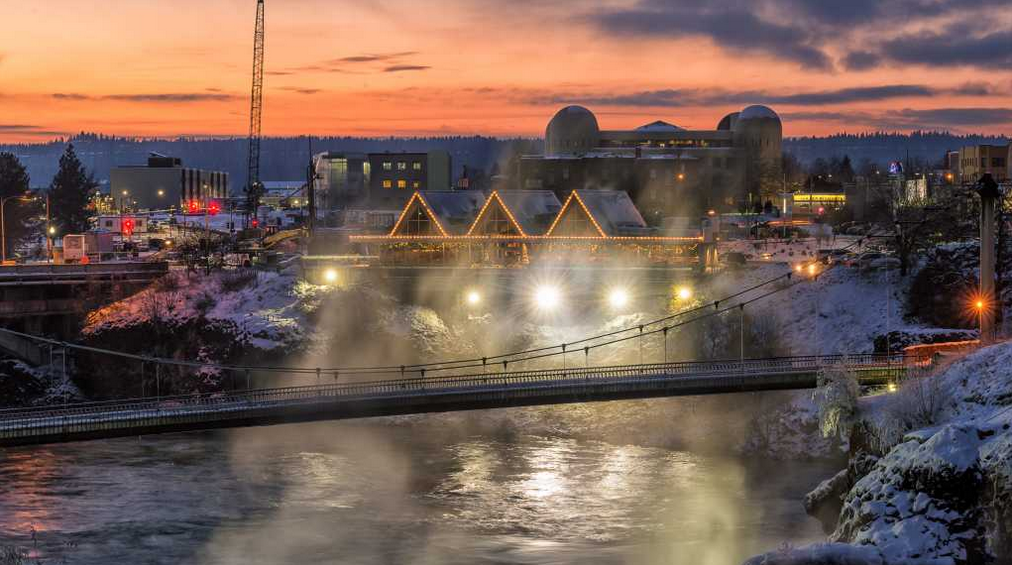 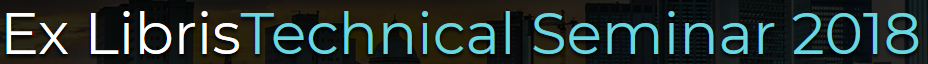 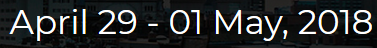 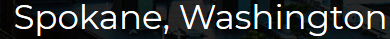 Prediction Patterns and Serial Check-in
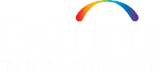 Yoel KortickSenior Librarian
https://www.visitspokane.com/media/photo-gallery/
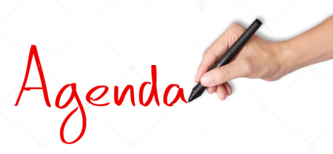 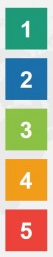 Introduction
The prediction pattern
Opening the predicted items
Receiving (check-in)
http://image.shutterstock.com/z/stock-photo-business-hand-writing-blank-agenda-list-130255148.jpg
https://slidemodel.com/templates/animated-rainbow-business-powerpoint-template/
2
Introduction
In order for prediction patterns to be used there must be 
An acquisitions order
An 853/4/5 captions and pattern field in the holding record
Information registered in the ‘Next predicted item’s information’
3
Introduction
The acquisitions order is needed because information must be taken from the vendor
For example the issue’s “Expected Date of Arrival” will be taken from a combination of 
The vendor “Subscription interval” in the order record 
The “issue date” of the expected issue
Expected date of arrival = ‘issue date’ + ‘Subscription Interval’
4
Introduction
The 853/4/5 captions and pattern field in the holding record is needed because this is where information such as publication frequency and publication dates will be taken from.
The captions and pattern field must reside in the holding record which is associated with the specific order
5
Introduction
The “Next predicted item’s information“ is needed because this will determine the dates for the start and remainder of the specific issue cycle
6
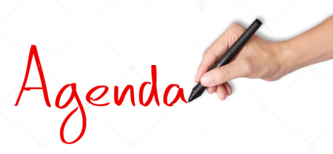 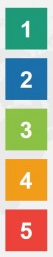 Introduction
The prediction pattern
Opening the predicted items
Receiving (check-in)
http://image.shutterstock.com/z/stock-photo-business-hand-writing-blank-agenda-list-130255148.jpg
https://slidemodel.com/templates/animated-rainbow-business-powerpoint-template/
7
The prediction pattern
We have bibliographic record MMSID 99137610800121 
Title “Caddoan archeology journal” 
This is a quarterly journal
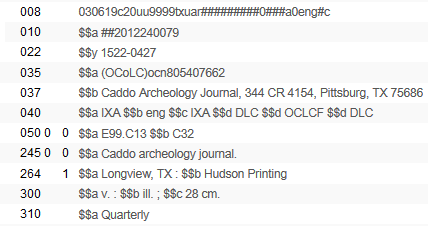 8
The prediction pattern
Library makes purchase order line POL-44785 for this record
It will begin with:Volume 12 Issue 1 Year 2018
The order is made using vendor ‘J and S Ltd.’
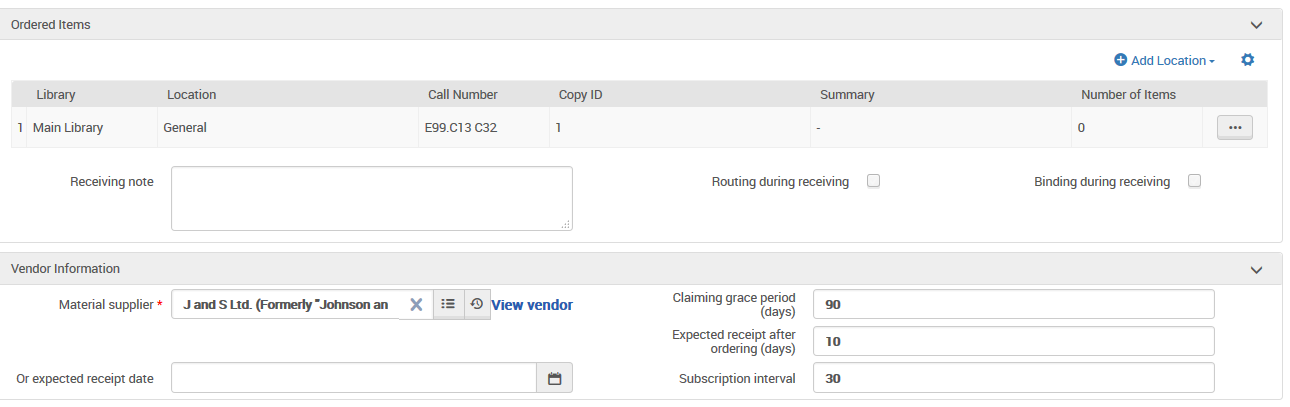 The “Subscription interval” is “30”
9
The prediction pattern
In the holding record (which gets created automatically when the order is created) the librarian adds field 853 for a quarterly journal.
The librarian can use a predefined template when adding field 853, and make only the necessary changes if needed.
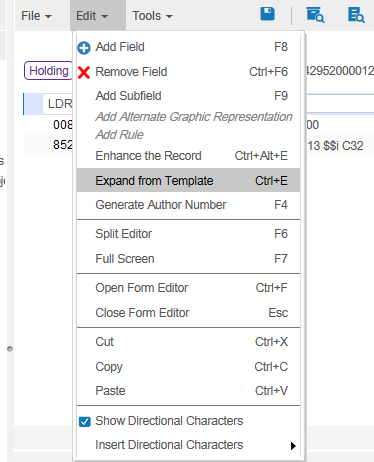 10
The prediction pattern
‘Out of the box’ there are many prediction patterns – one for nearly every possible situation. These contain 853 captions and pattern fields as well as 590 note fields.
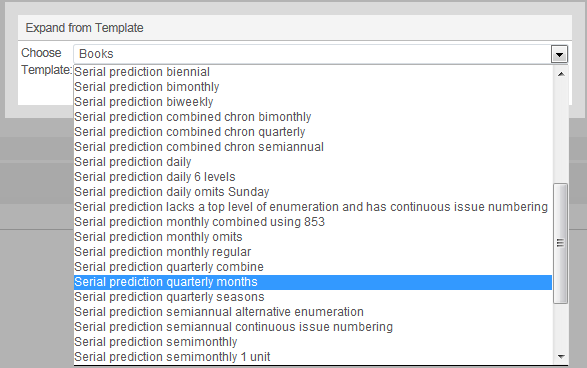 We will choose ‘Serial prediction quarterly months’
11
The prediction pattern
The 853 (and 590) get added to the holding record from the template
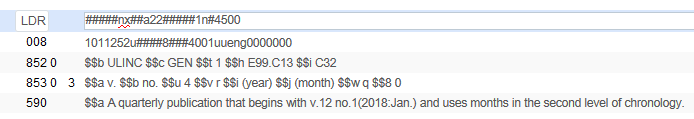 12
The prediction pattern
Put cursor on 853 field and choose ‘Tools > Marc21 Holdings > Next predicted item’s information’
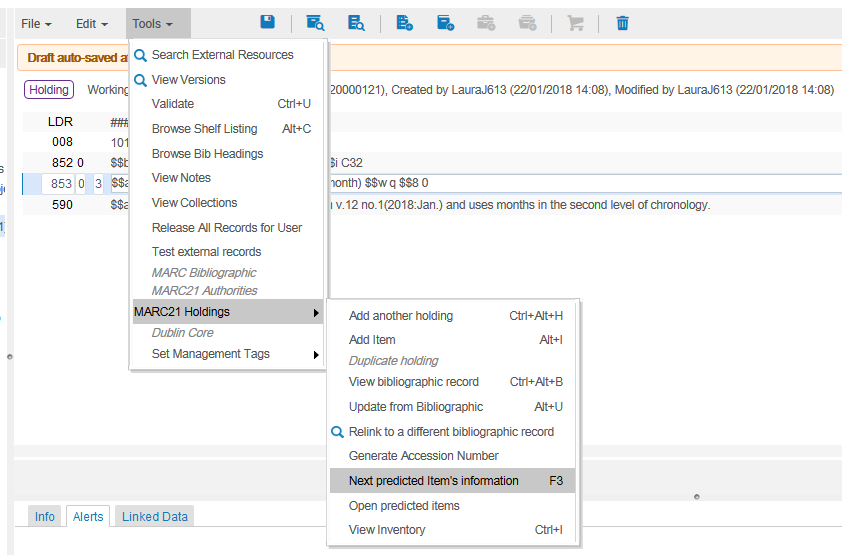 13
The prediction pattern
Fill in as desired
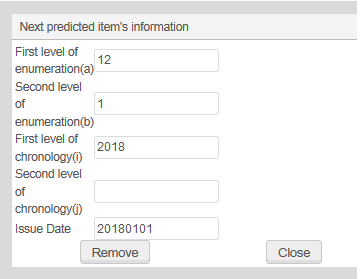 Starts with Vol. 12 Issue 1 Year 2018.  First issue date is Jan.01 2018
14
The prediction pattern
In order for the predication pattern mechanism to work the ‘issue date’ of the expected items must be within the range of the subscription ‘from’ date and subscription ‘to’ date within the order.
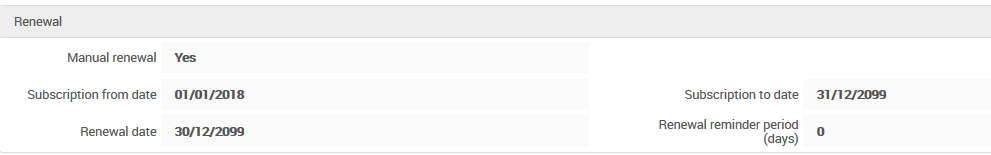 The issue dates of the predicted items must be within this range
15
The prediction pattern
After the next predicted item’s information has been entered the 853 field will have a link to this information
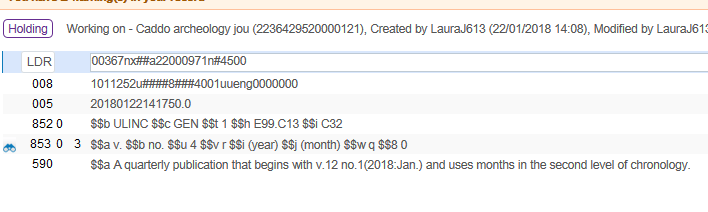 Link to the Next predicted item’s information
16
The prediction pattern
The 853 captions and pattern field contains standard MARC information
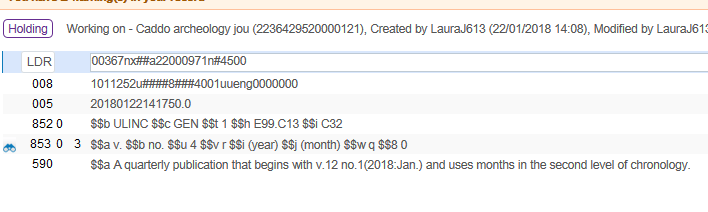 Published 4 times a year
Prefix for enumeration a
The issue repeats each cycle
Enumeration i will be in parentheses
Prefix for enumeration b
Quarterly publication
17
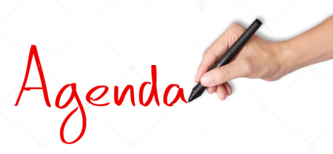 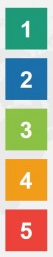 Introduction
The prediction pattern
Opening the predicted items
Receiving (check-in)
http://image.shutterstock.com/z/stock-photo-business-hand-writing-blank-agenda-list-130255148.jpg
https://slidemodel.com/templates/animated-rainbow-business-powerpoint-template/
18
Opening the predicted items
Now we can ‘Open predicted items’
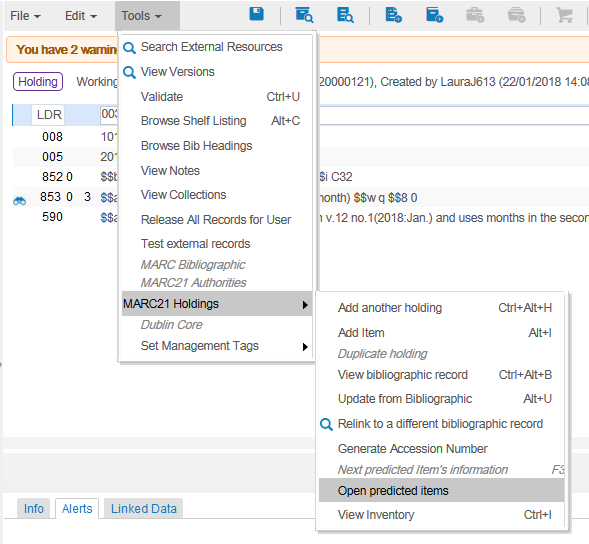 19
Opening the predicted items
The information for the predicted items of the cycle appears and the user can ‘save’ or ‘discard’
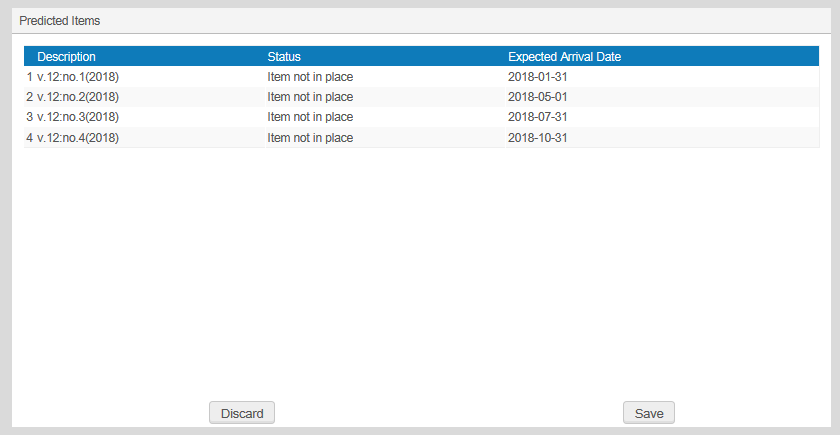 The expected arrival date is the ‘Issue date’ + the ‘Subscription Interval’
This information appears in accordance with the 853 field:$$a v. $$b no. $$i (year)
We will click “Save”
20
Opening the predicted items
In our example, we saw that the 
1st issue has expected arrival date 2018-01-31
2nd issue has expected arrival date 2018-05-01
3rd issue has expected arrival date 2018-07-31
4th issue has expected arrival date 2018-10-31
The first ‘issue date’ was 20180101 and the order ‘subscription interval’ was ‘30’ therefore the first expected arrival date is 20180131 (which is 20180101 + 30)
853 subfield u had ‘4’ and subfield w had ‘q’ so it is quarterly with 4 issues per cycle: therefore ~90 days between each issue
21
Opening the predicted items
After the cycle of issues is opened the ‘Next predicted item’s information’ automatically ‘jumps’ to the next cycle
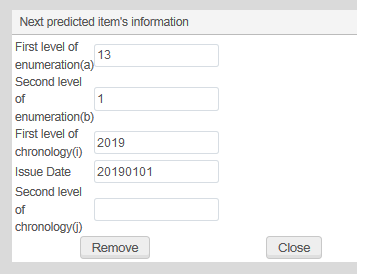 Now it is Volume 13 year 2019.  Previously it was volume 12 year 2018.
22
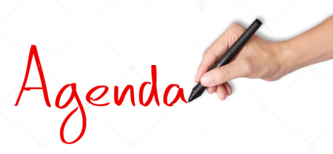 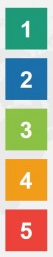 Introduction
The prediction pattern
Opening the predicted items
Receiving (check-in)
http://image.shutterstock.com/z/stock-photo-business-hand-writing-blank-agenda-list-130255148.jpg
https://slidemodel.com/templates/animated-rainbow-business-powerpoint-template/
23
Receiving (check-in)
All four predicted items of the cycle have been created with no receiving date (because they have not yet been received)
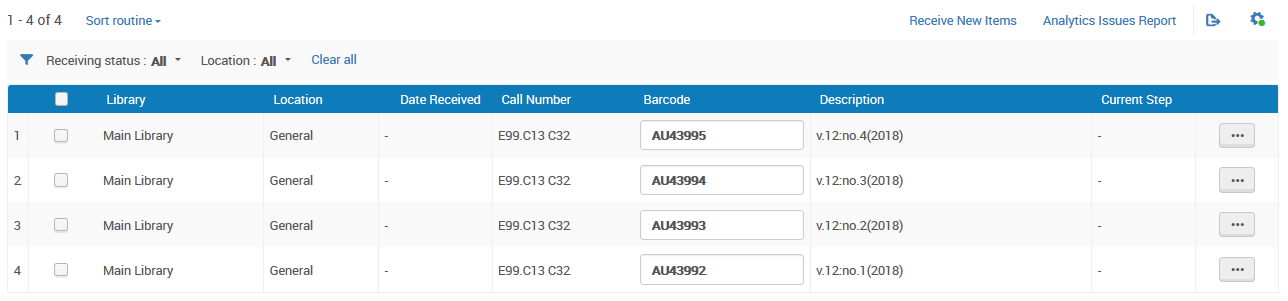 24
Receiving (check-in)
Each item has an expected receiving date
The description (as previously stated) is in accordance with 853 pattern field
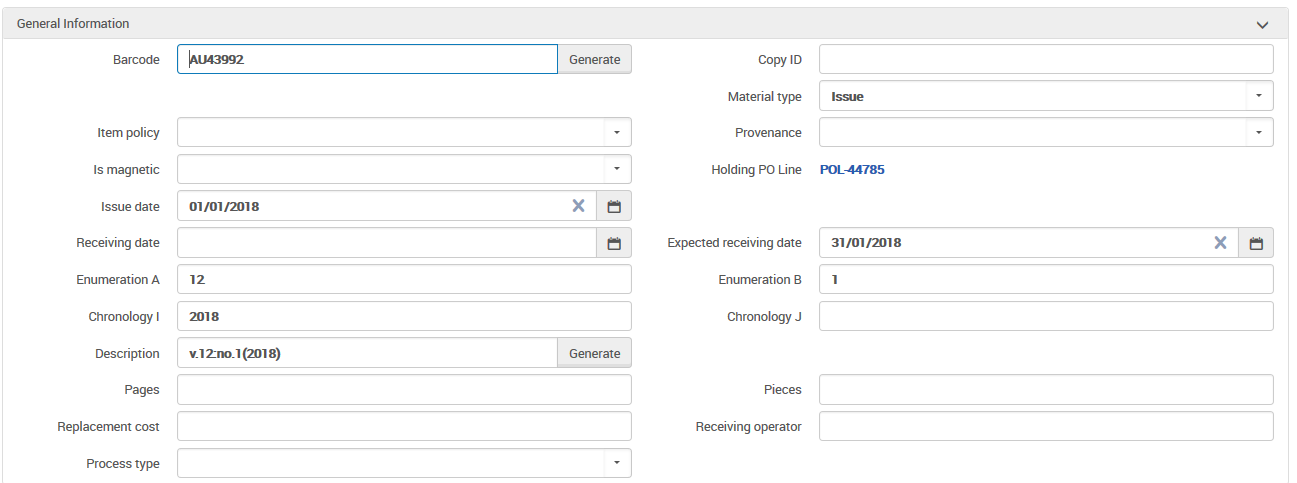 25
Receiving (check-in)
The staff user is at the acquisitions department (or a circulation desk which is defined to also function as an acquisitions desk) and does “Acquisitions > Receiving and Invoicing > Receive”
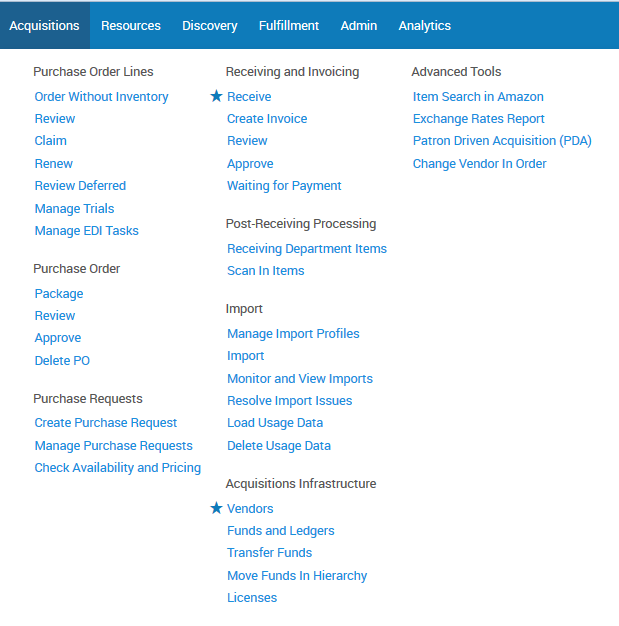 26
Receiving (check-in)
In the receiving workbench we retrieve the journal
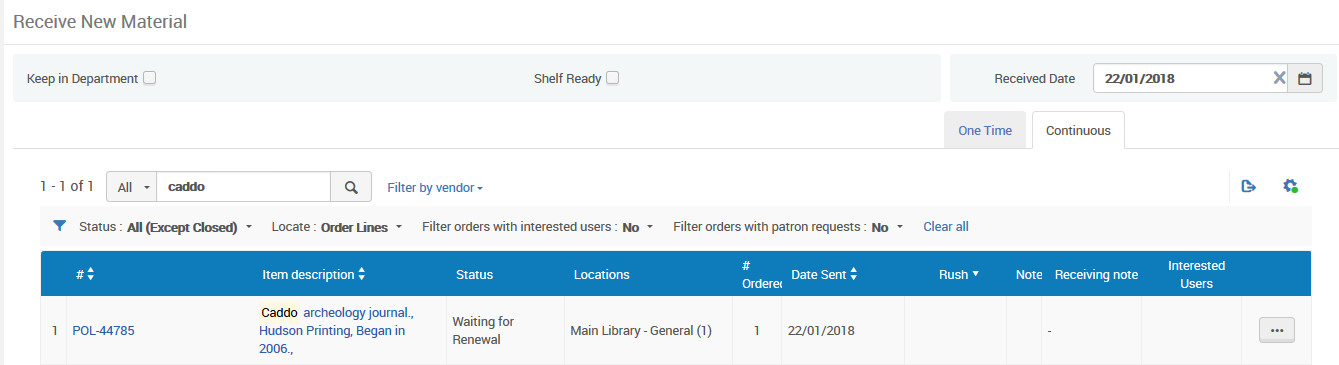 27
Receiving (check-in)
We will choose “Actions > Manage Items”
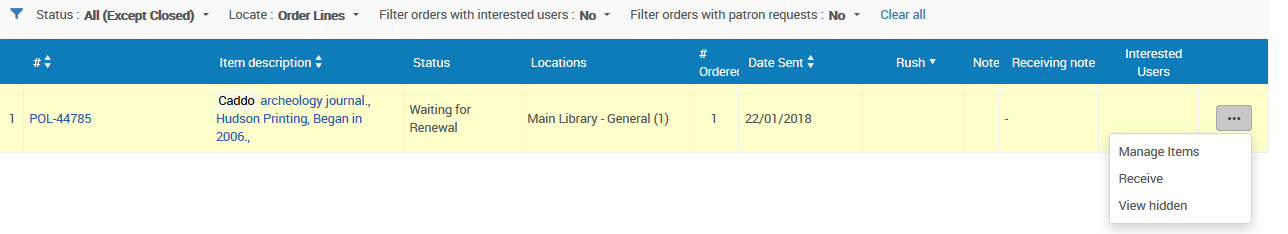 28
Receiving (check-in)
Now we receive the items.
We can click the checkbox(es) on the left and then click “Save and Receive” or we can do “Actions > Receive” per item
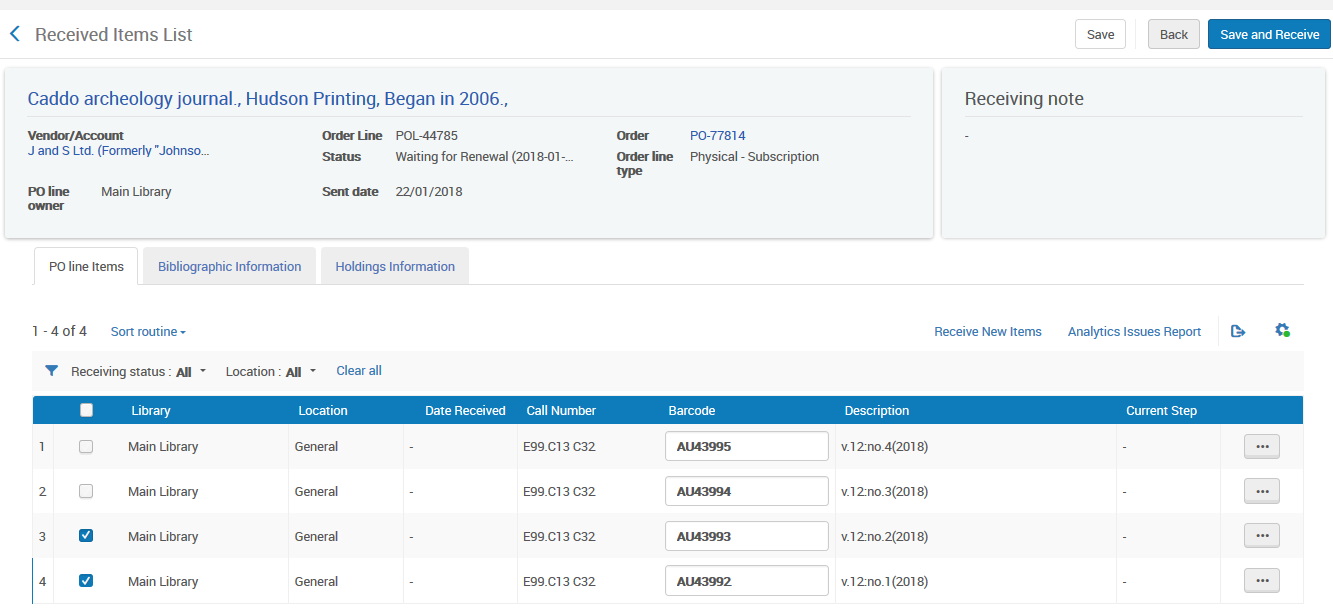 We will now receive Volume  12 numbers 1 and 2
29
Receiving (check-in)
The user now sees which items have already arrived and which items have not yet arrived
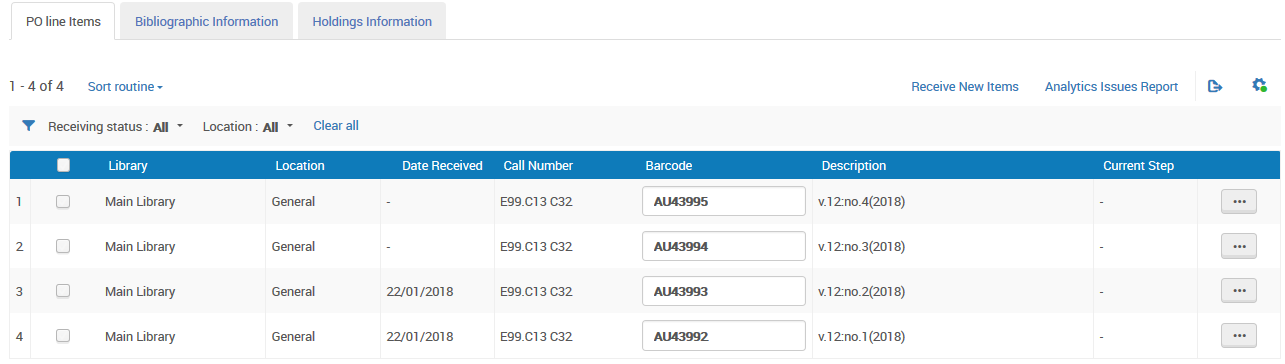 30
Receiving (check-in)
When doing a physical item search we see that Vol. 12 issues 1-2 are in place but issues 3-4 are not in place (not arrived)
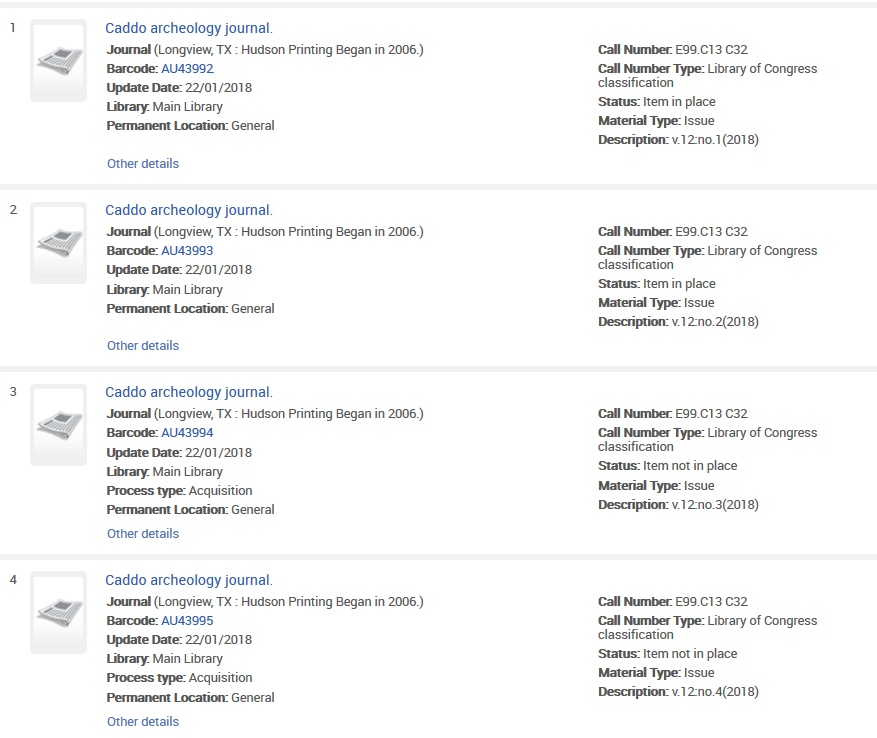 31
Receiving (check-in)
When we did “Receive” the items immediately became “in place”.  We could have set it up so that the items would have remained in the acquisitions department for further processing until scanning them into the circulation desk.
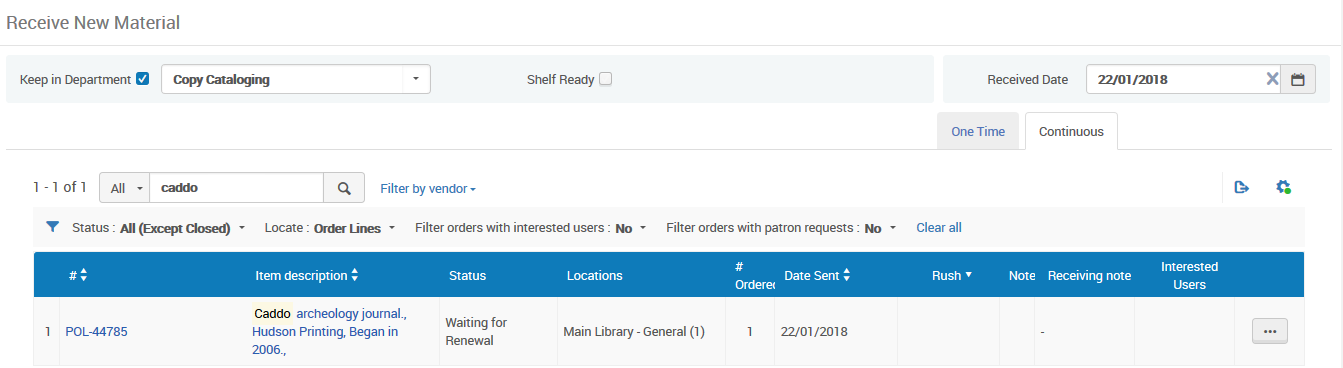 32
Receiving (check-in)
We can also see from the items list what has and has not arrived.
We will click here now to open the next cycle of predicted items
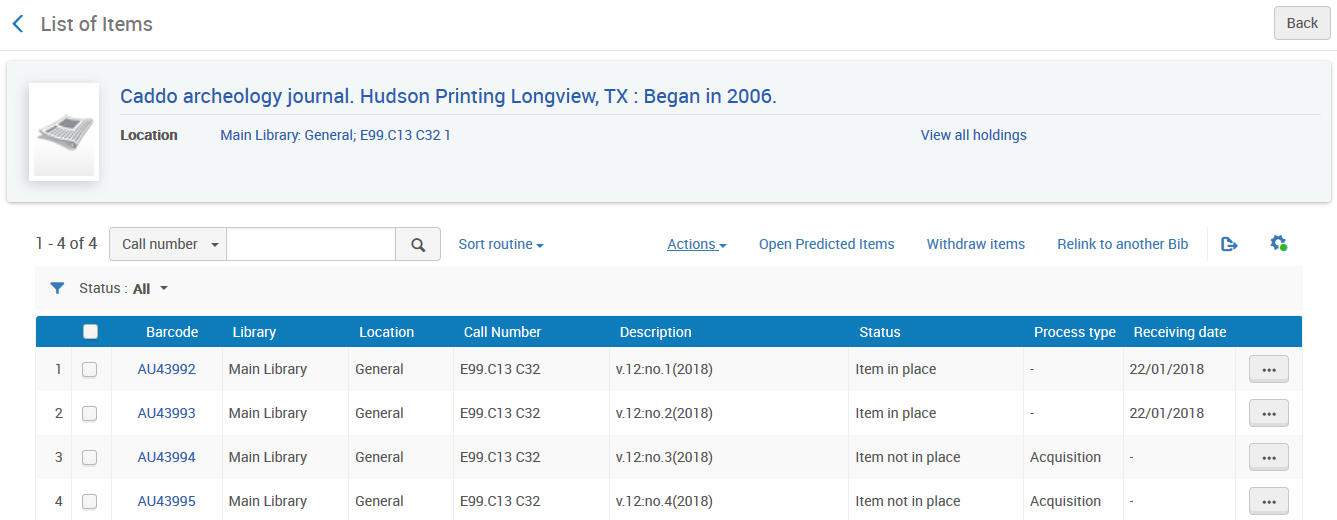 Here we see what did and did not arrive and when
33
Receiving (check-in)
Now the next cycle has opened (Vol. 13).
We continue the process: Receive and open new items as needed
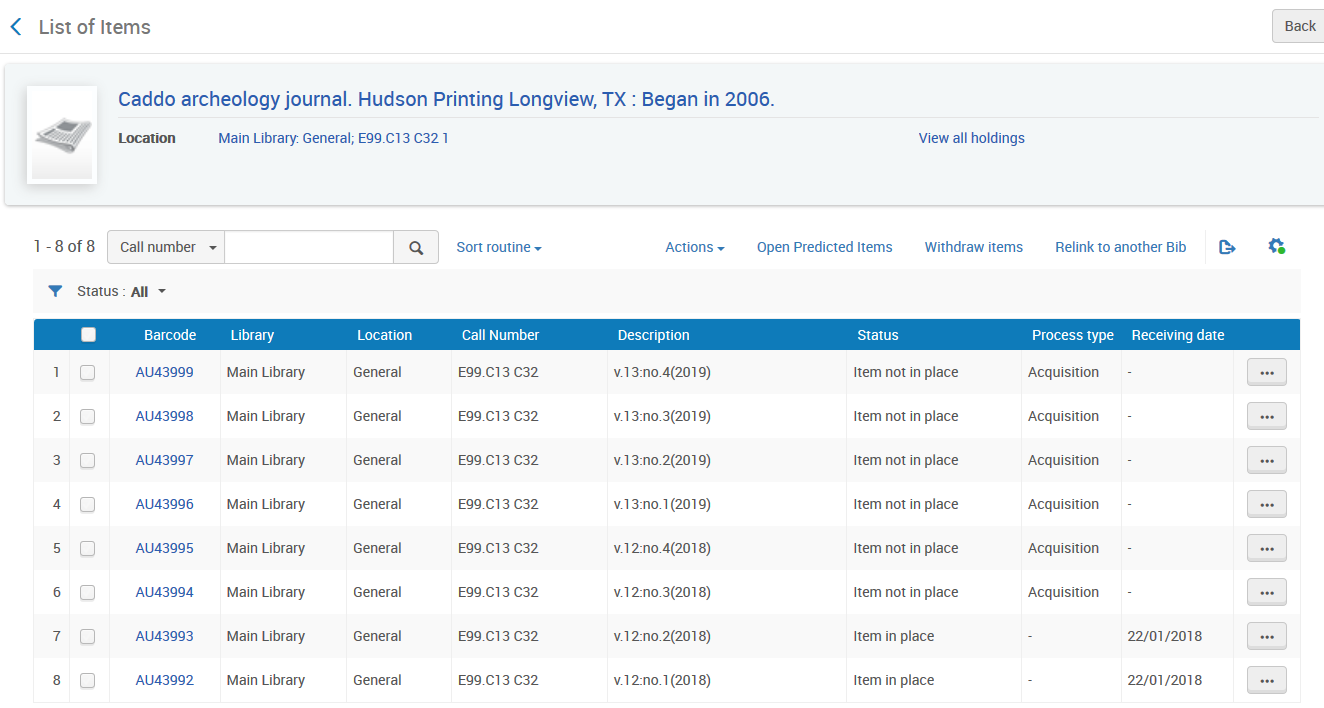 34
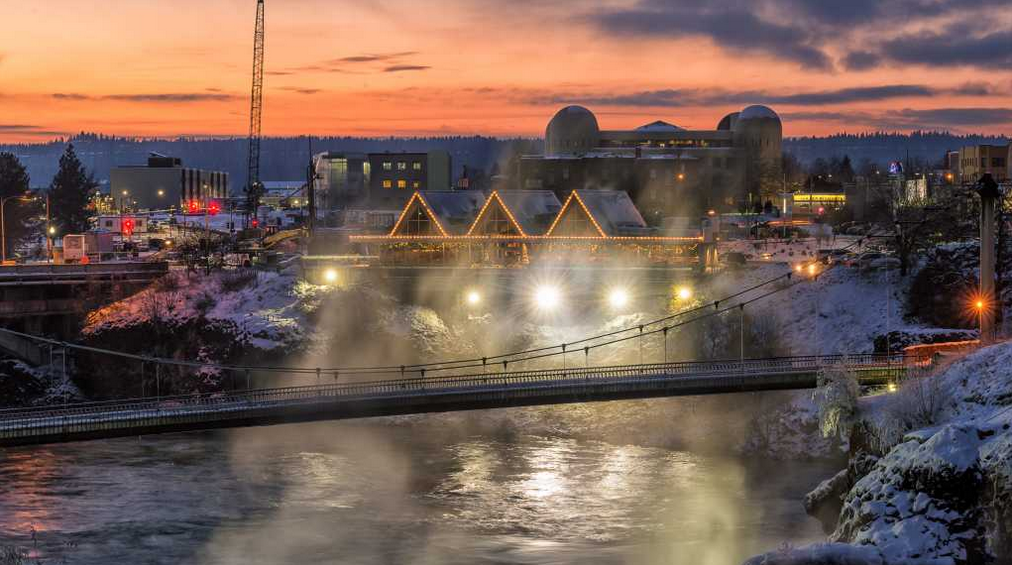 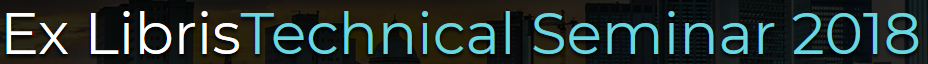 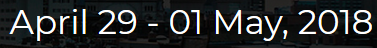 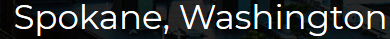 Thank you